Макеты и модели.
Подготовил
 Дедков Александр, 
ученик 2 класс «Б»

с. Красноселькуп, 2014г.
Модели.
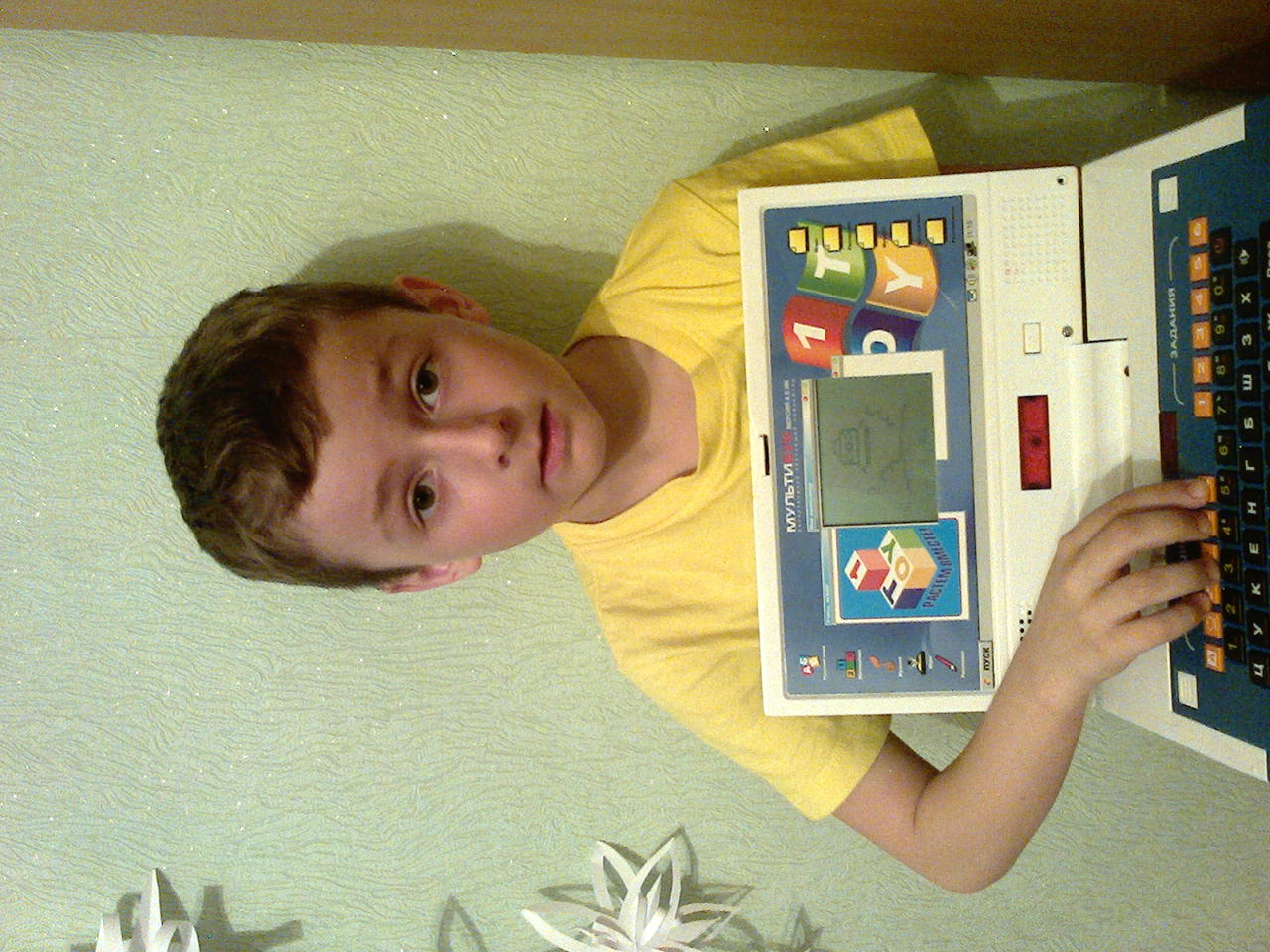 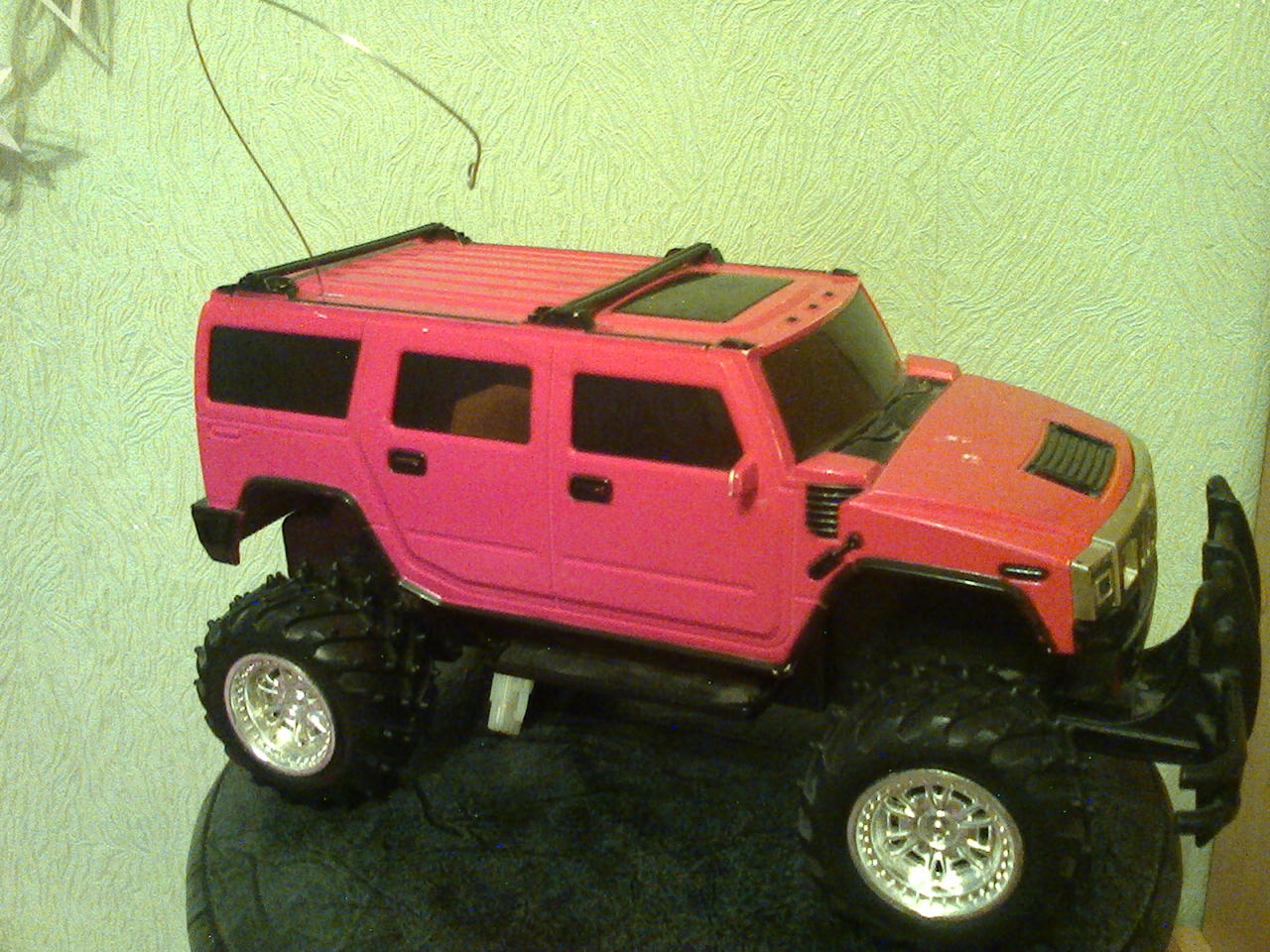 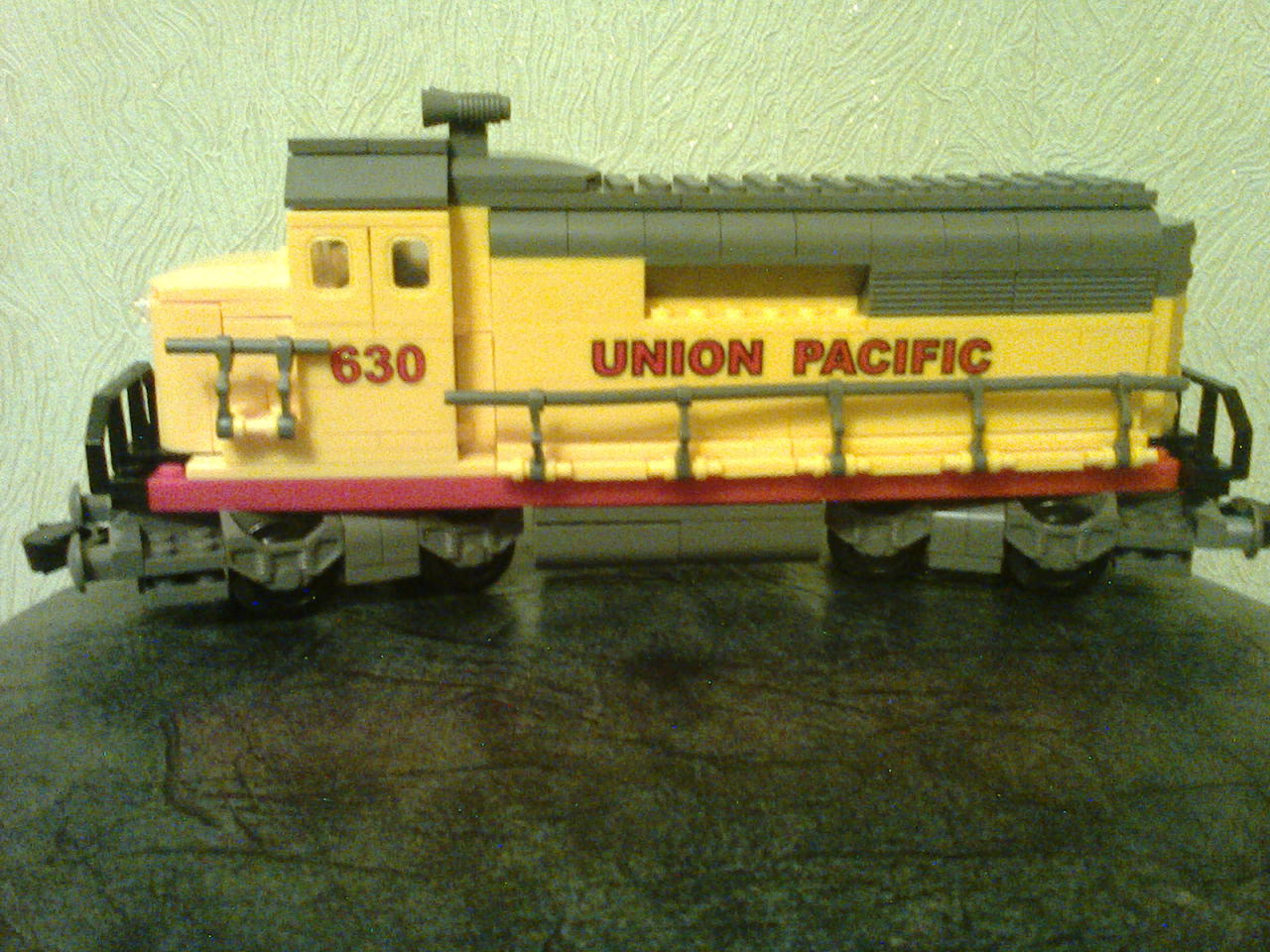 Макеты.
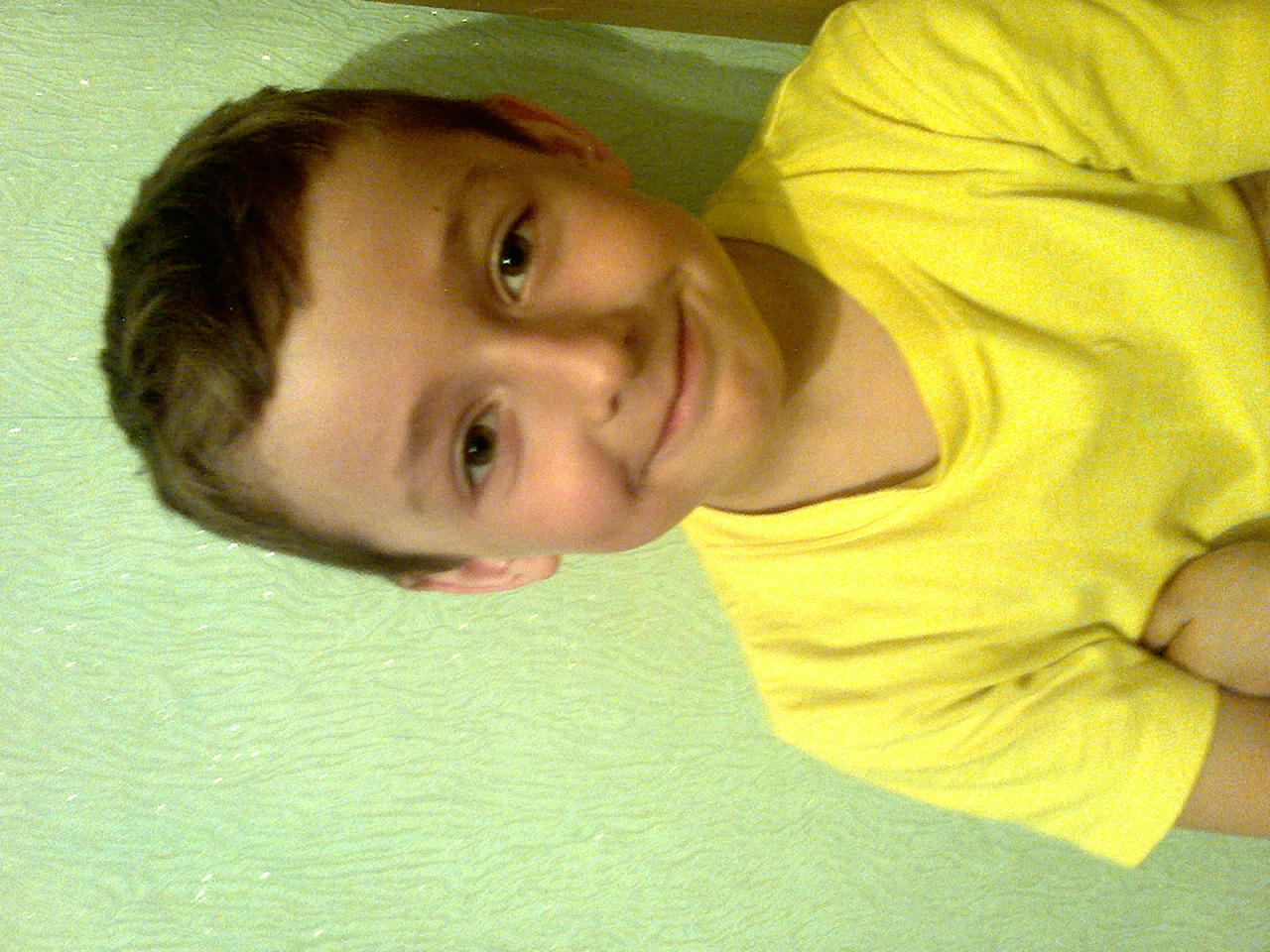 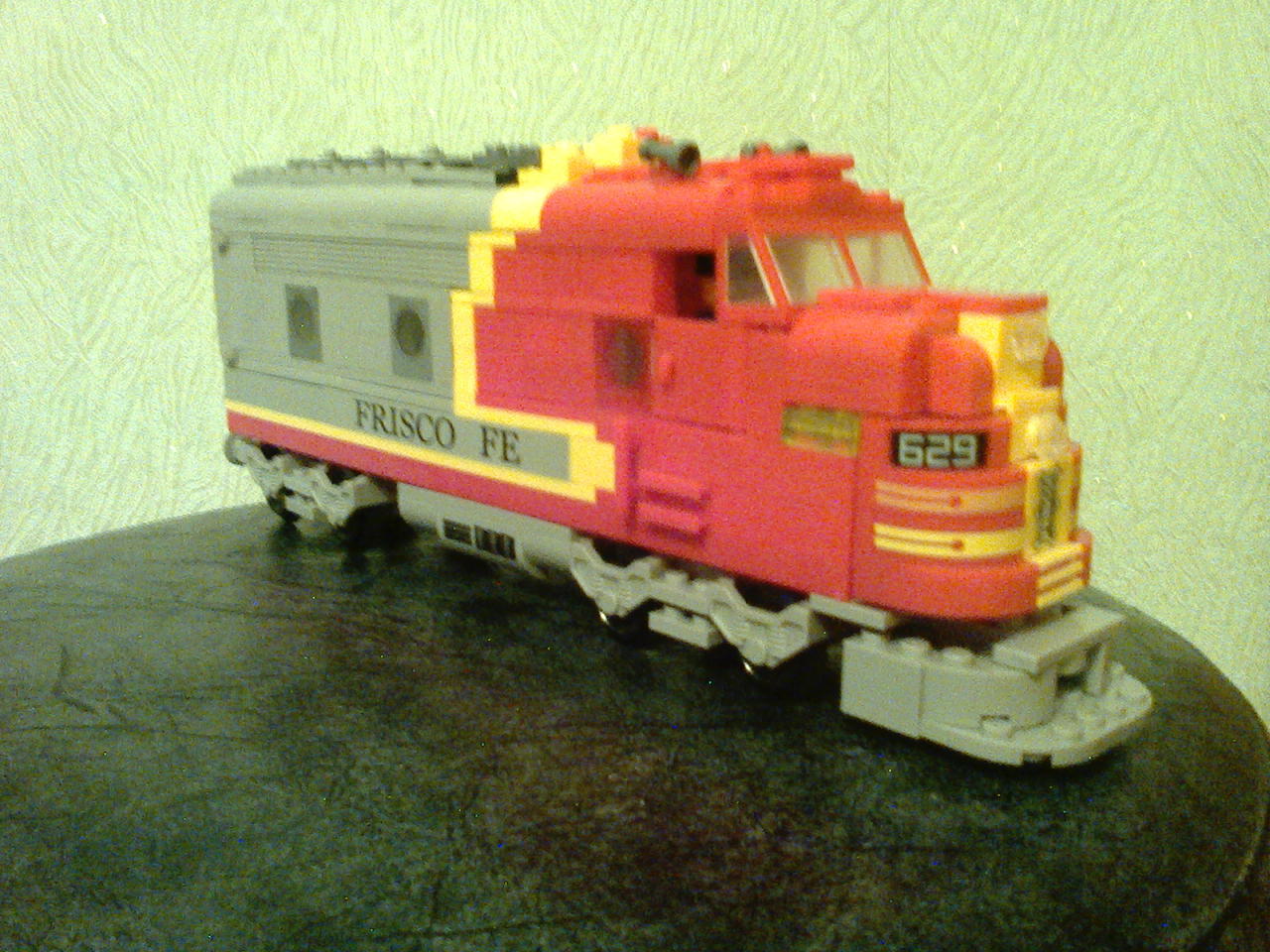 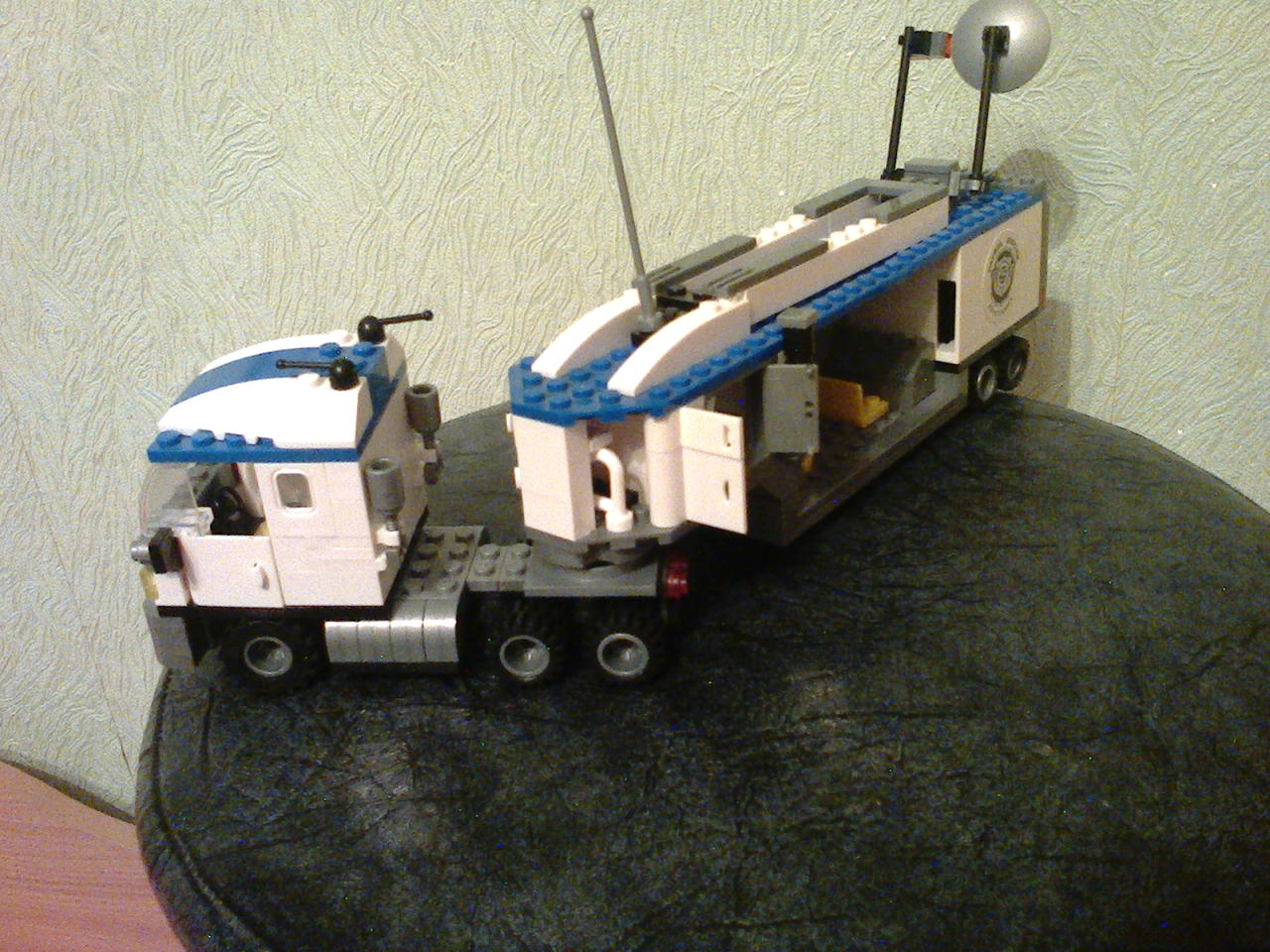 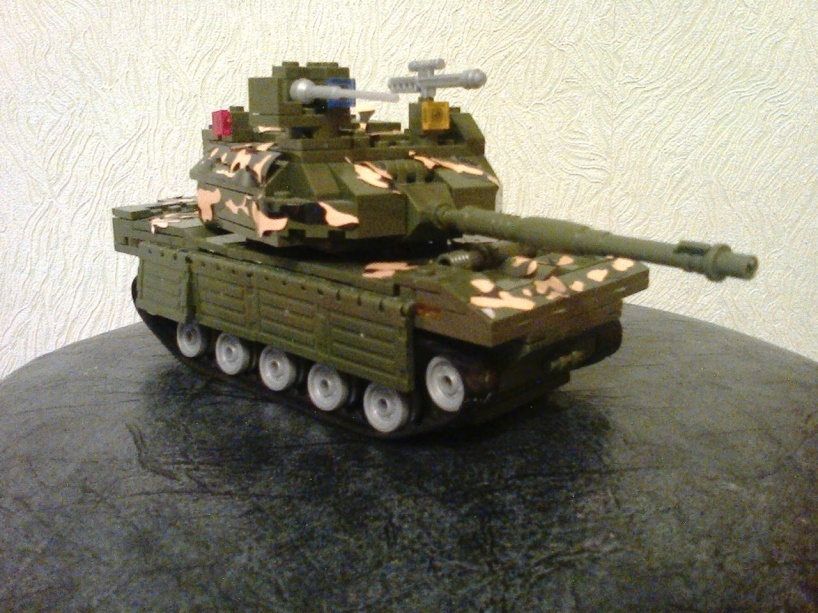 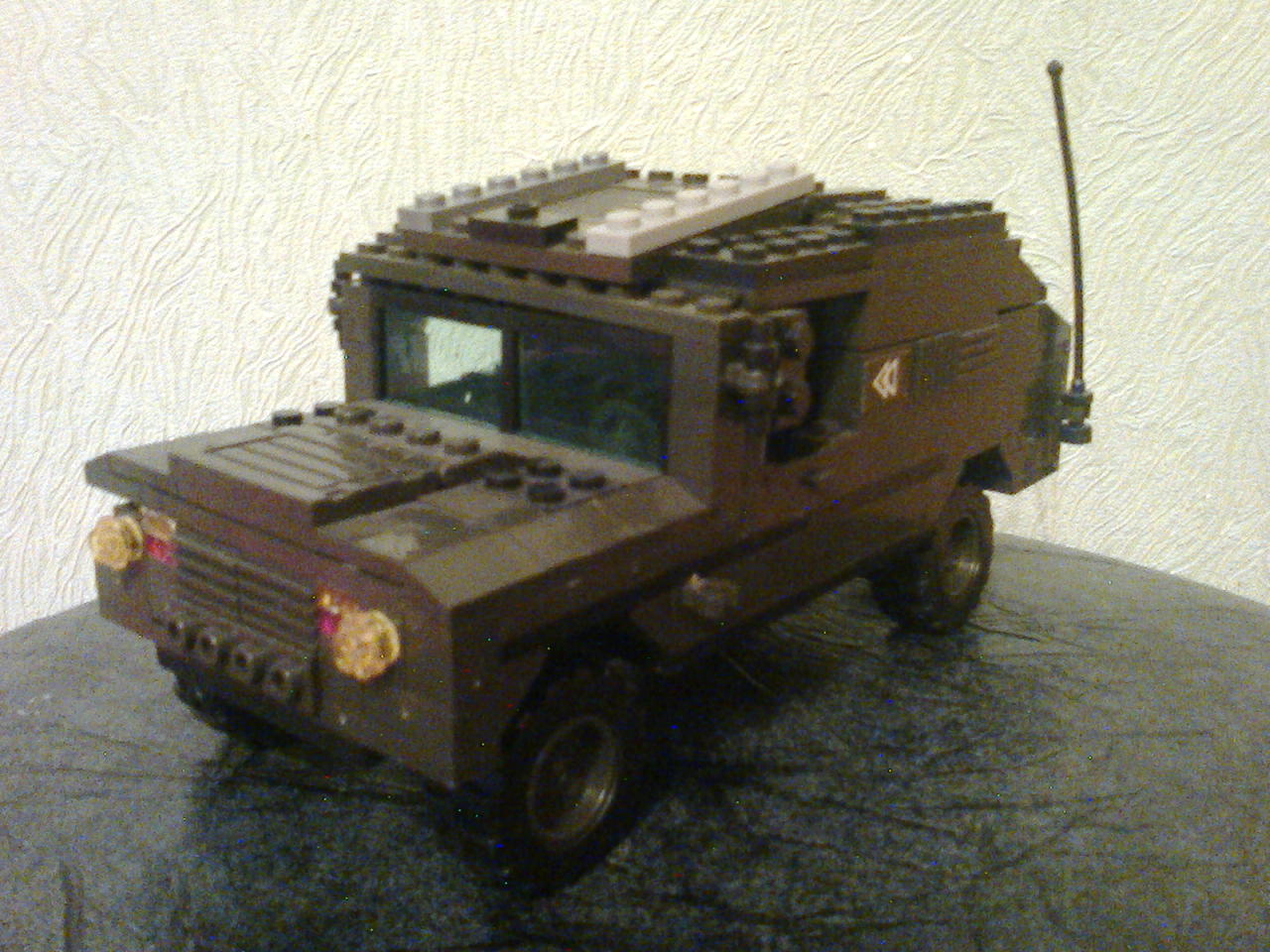 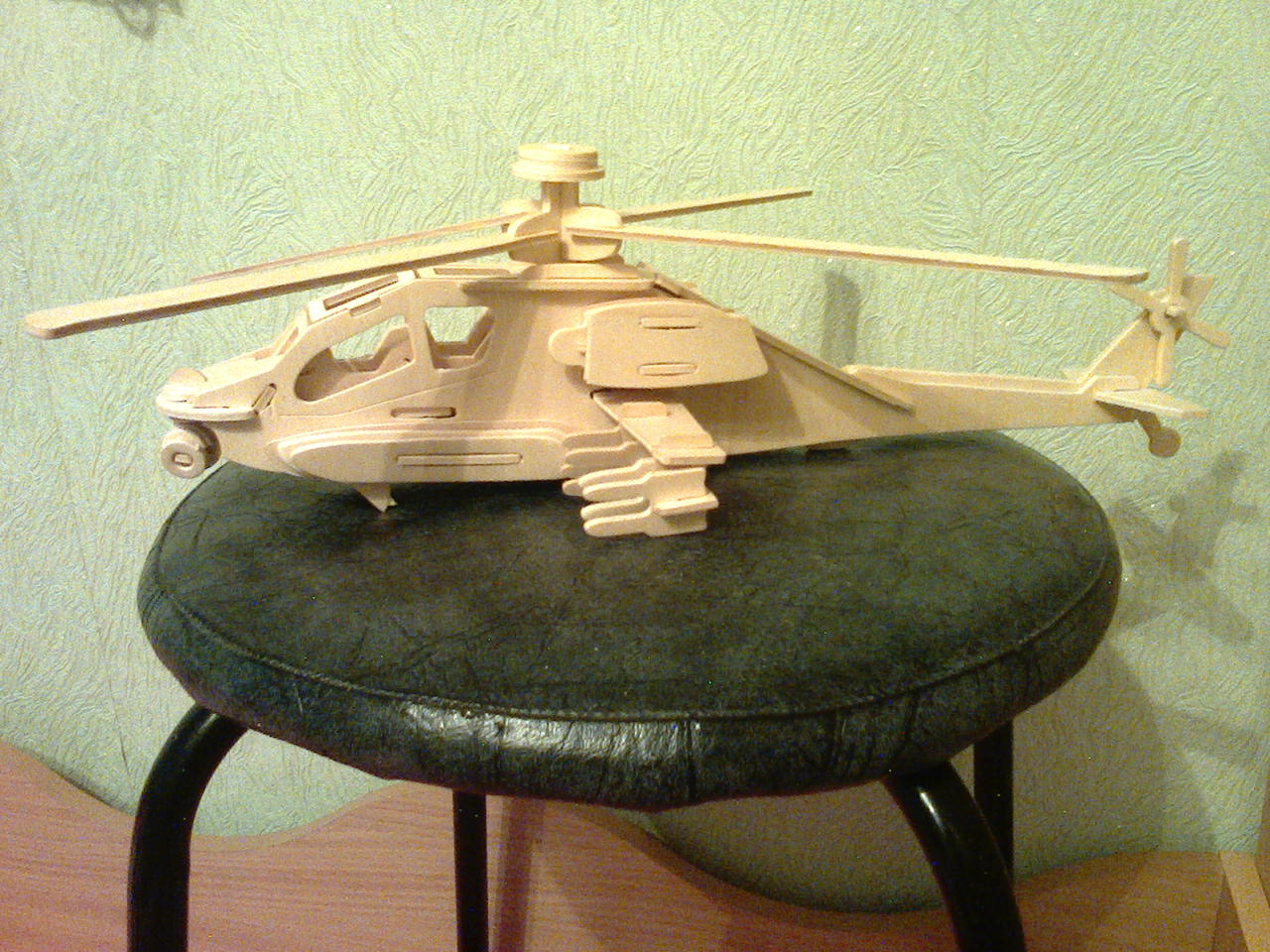 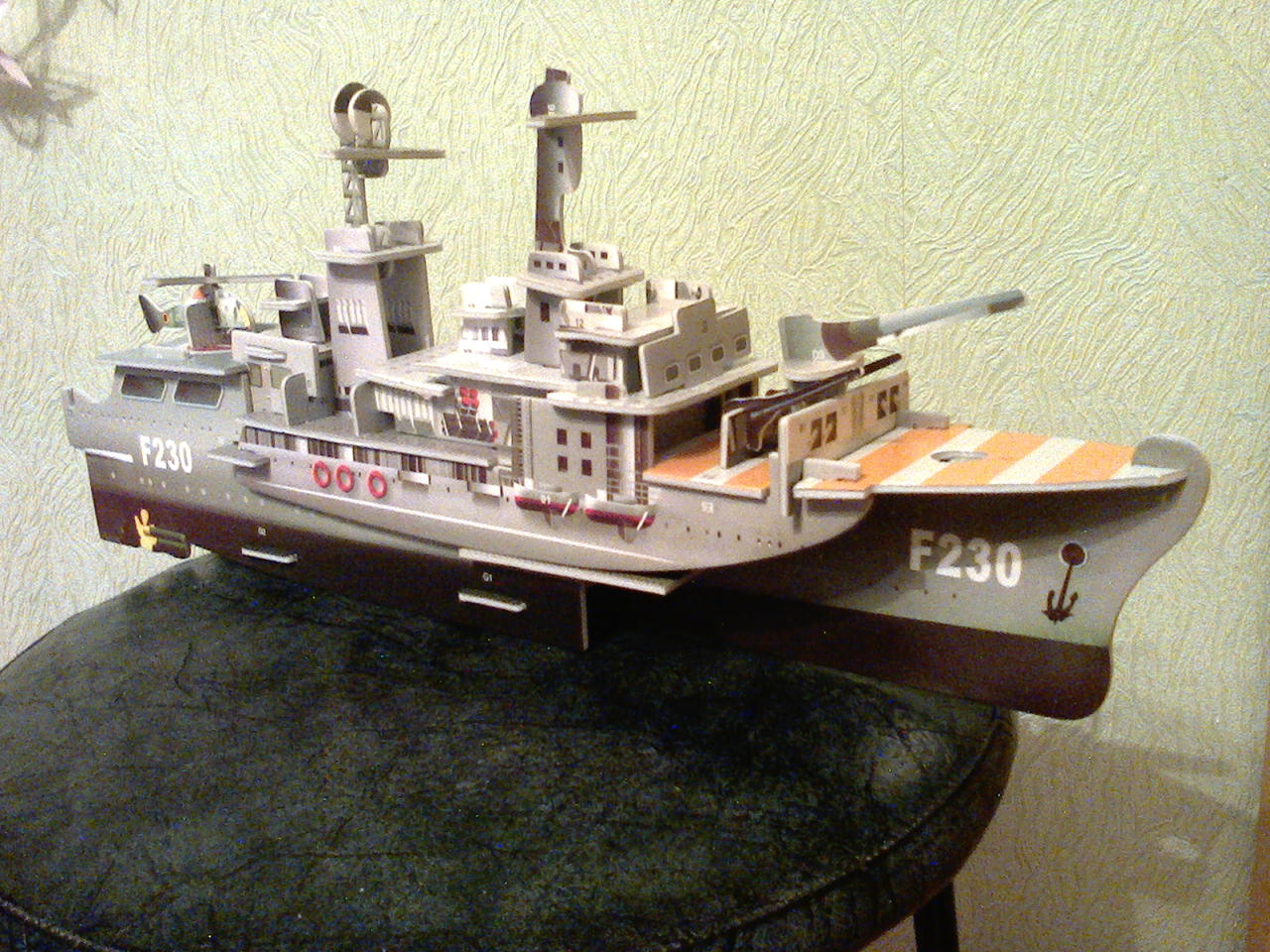 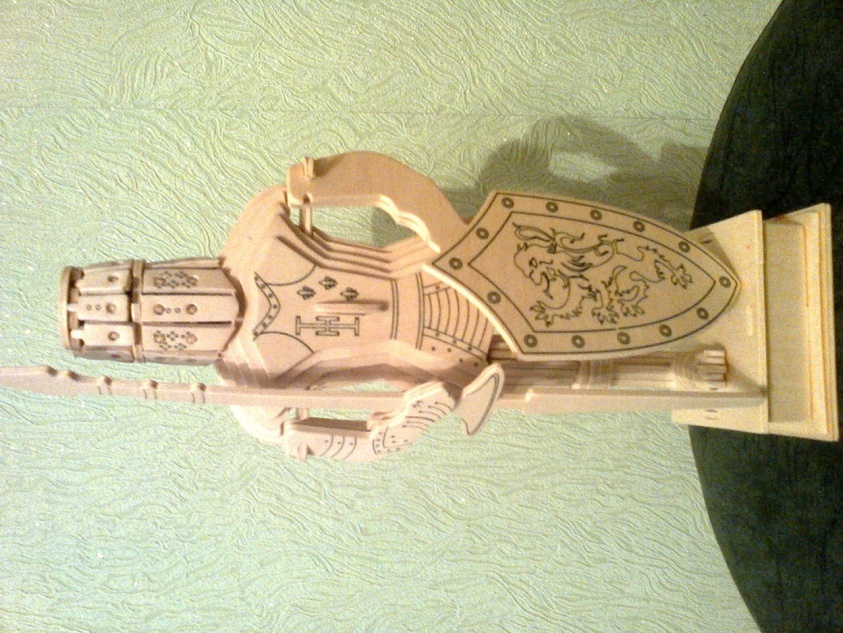 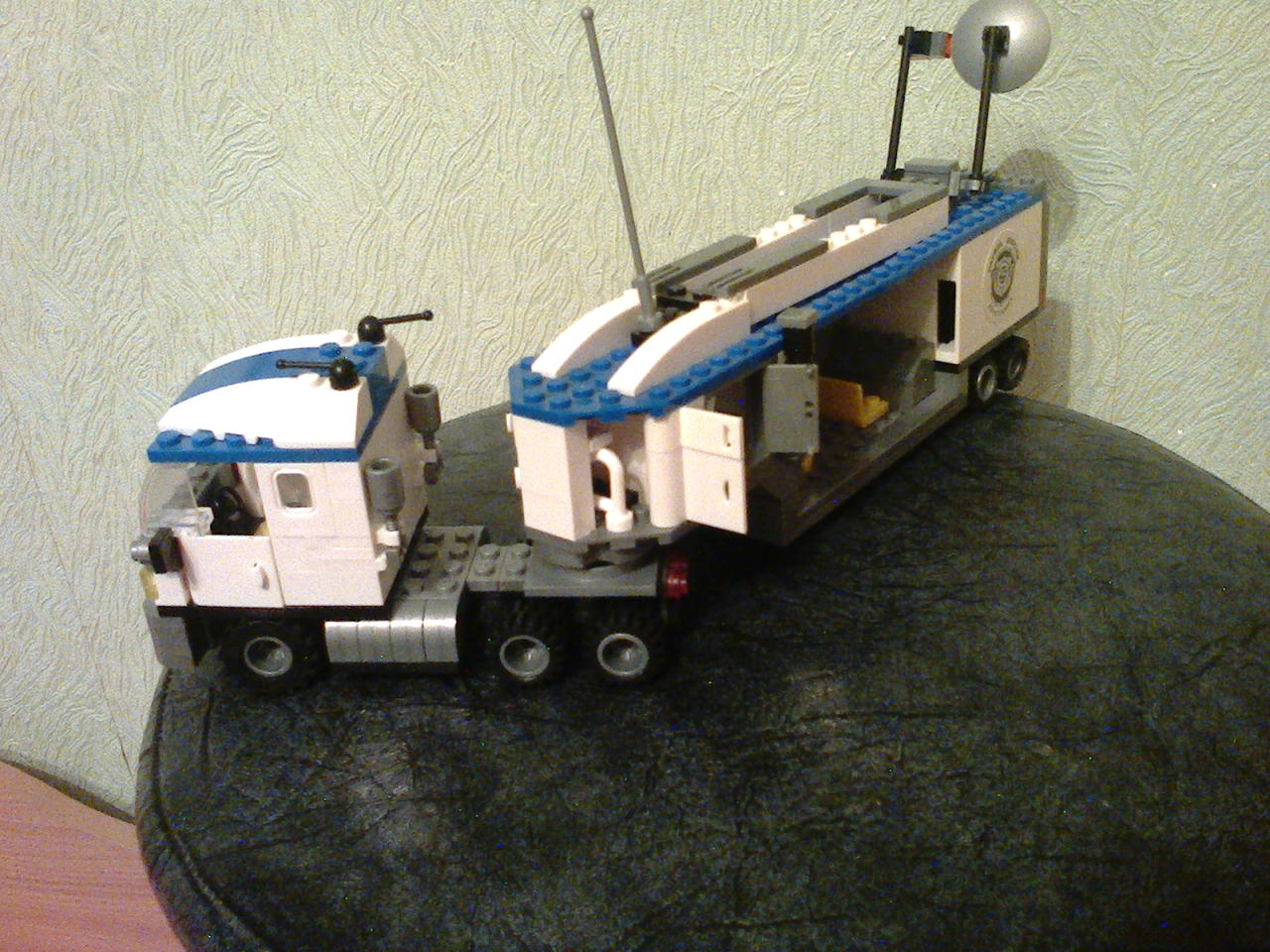 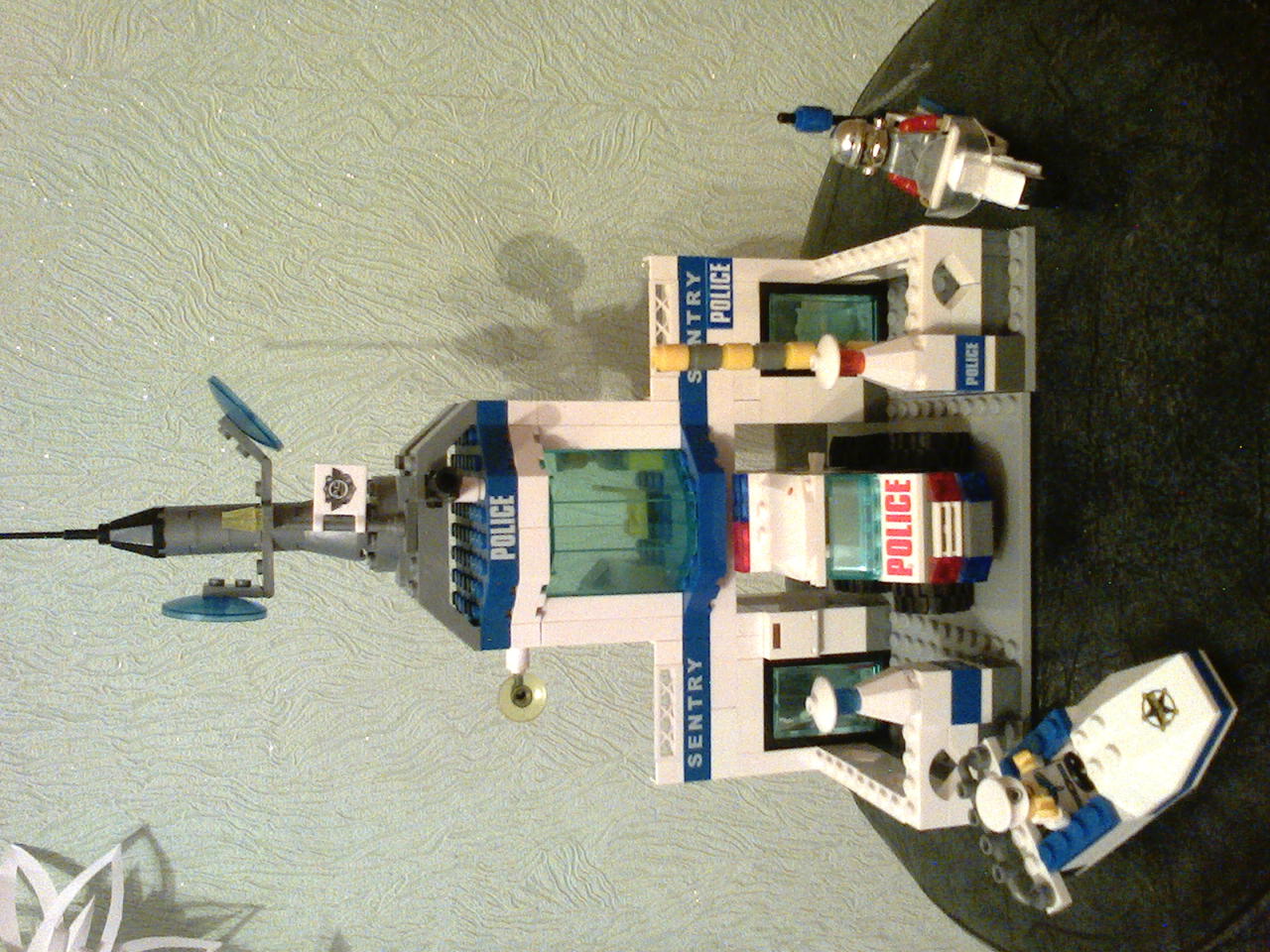